Information on the reconciliation of the regulatory account
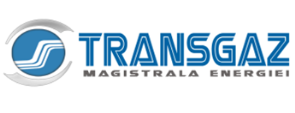 Within the procedure for setting the total revenue and the regulated tariffs for the transmission activity during October 2021 – September 2022, ANRE approved the correction components of the regulated revenue amounting to lei -273.069,05 thousands the redistribution component of the efficiency gain amounting to lei -93.288,64 thousands
The annual economic efficiency gains, related to a regulatory period, are cumulated at the end of that period and are transferred to customers, through linearization, during the next regulatory period. The annual increase in economic efficiency is updated with the inflation rate.
If the corrected regulated income level induces a change in transport tariffs by more than 10% compared to the approved transport tariffs for the previous regulatory year, ANRE may decide, in consultation with TSO, that part of this income be recover in the following year (s), as appropriate. The values are updated for the recovery period with the inflation rate.